আজকের ক্লাসে সবাইকে
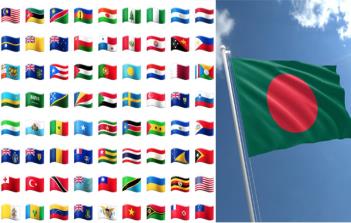 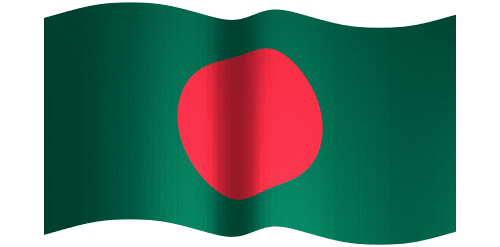 স্বাগতম
উপস্থাপনায়
পাঠ পরিচিতি
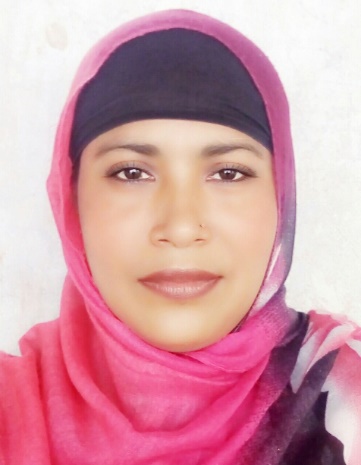 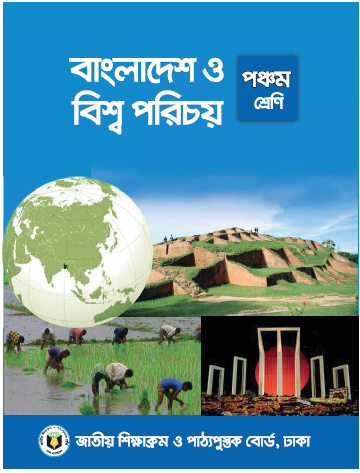 শ্রেণি: ৫ম 
বিষয়: বাংলাদেশ ও বিশ্বপরিচয়
পাঠের শিরোনামঃ বাংলাদেশ ও বিশ্ব
পাঠ্যাংশঃ জাতিসংঘের উন্নয়নমূলক সংস্থা 
সময়: ৪0 মিনিট 
তারিখঃ ০০/১১/২০১৯
নার্গিস আক্তার 
সহকারি শিক্ষক
ফজু খলিফা কান্দি সরকারি প্রাঃ বিদ্যালয়।
শিবচর, মাদারিপুর।
 nargisat1981@gmail.com
ছবিগুলো মনোযোগ দিয়ে দেখ ও চিন্তা করে বল।
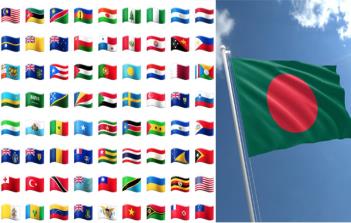 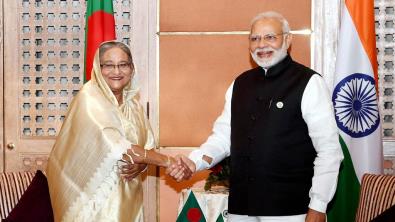 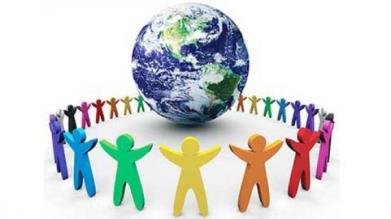 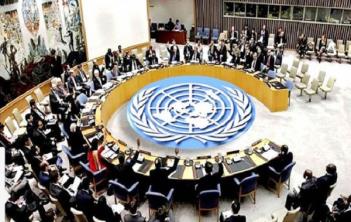 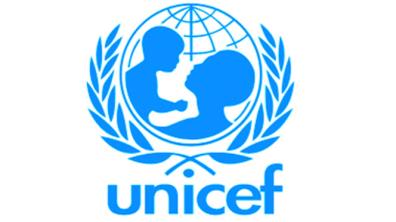 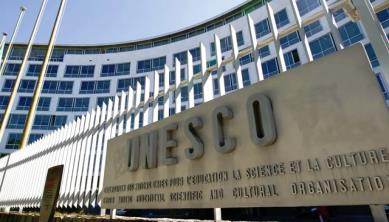 আজকের পাঠ
বাংলাদেশ ও বিশ্ব
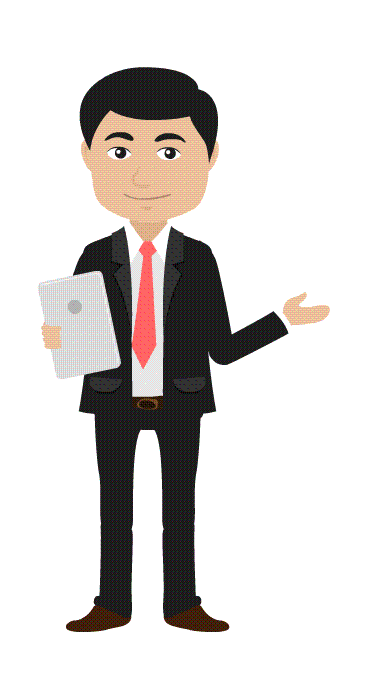 জাতিসংঘের উন্নয়নমূলক সংস্থা
শিখনফল
এই পাঠ শেষে শিক্ষার্থীরা---
১৬.3.4 জাতিসংঘের কয়েকটি উন্নয়নমূলক সংস্থার নাম ও কাজ বলতে পারবে;
16.3.5 শিশুর স্বাস্থ্য ও শিক্ষার উন্নয়নে ইউনিসেফের কাজ উল্লেখ করতে পারবে।
জাতিসংঘের উন্নয়নমূলক সংস্থা
জাতিসংঘের উন্নয়নমূলক সংস্থা
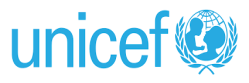 U
United
N
Nations
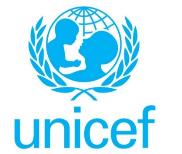 পূর্নরূপ
I
International
C
Children
E
Emergency
Found
F
ইউনিসেফের পুরো নাম জাতিসংঘ আন্তর্জাতিক শিশু তহবিল। এর সদরদপ্তর যুক্তরাষ্ট্রের নিউইয়র্ক অবস্থিত।
ইউনিসেফের কার্যাবলী
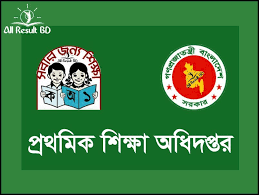 ইউনিসেফ শিশুদের প্রাথমিক শিক্ষা নিয়ে কাজ করে।
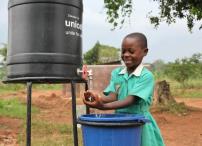 গ্রামে বিশুদ্ধ পানির সরবরাহ করা।
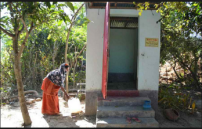 স্বাস্থ্যসম্মত পায়খানা তৈরী করা।
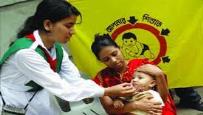 শিশুদের রোগ প্রতিরোধে টিকা দান করা।
দলীয় কাজ
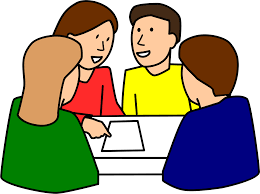 জাতিসংঘের বিভিন্ন উন্নয়নমূলক সংস্থার ইউনিসেফের কাজগুলো লেখ।
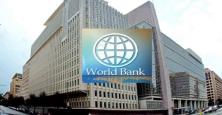 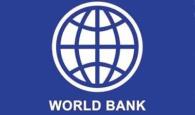 বলত ছবিটি কিসের?
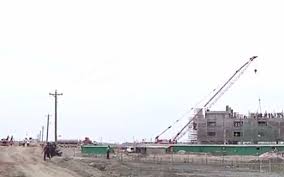 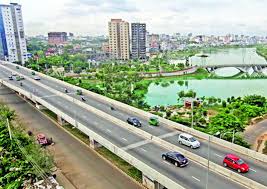 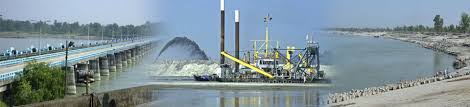 স্থাপনা তৈরী
রাস্তাঘাট তৈরী
নদী খনন
বিশ্বব্যাংক বিশ্বের বিভিন্ন দেশের উন্নয়নে বিভিন্ন প্রকল্পে সাহায্য দিয়ে থাকে।
যুক্তরাষ্ট্রের ওয়াশিংটনে বিশ্বব্যাংক এর সদর দপ্তর।
একক কাজ
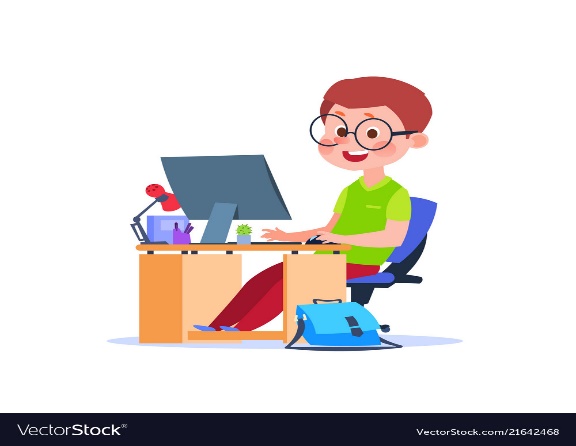 ১। ইউএনডিপি এর কাজ কী?
২। বিশ্বব্যাংকের সদরদপ্তর কোথায়?
৩। ইউনিসেফের সদরদপ্তর কোথায়?
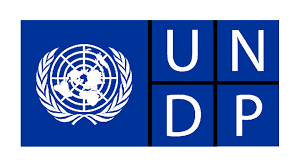 U
United
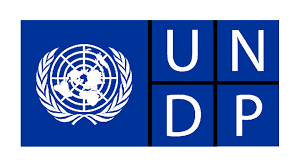 N
Nations
পুর্ণরূপ
D
Development
P
Project
ইহা জাতিসংঘের একটি উন্নয়ন প্রকল্প।
ইউএনডিপি এর কার্যাবলী
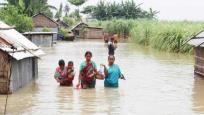 দূর্যোগ ব্যবস্থাপনা বিষয়ে কাজ করছে।
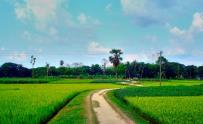 বাংলাদেশে পরিবেশ উন্নয়নে কাজ করছে।
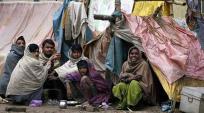 দারিদ্র বিমোচনের ক্ষেত্রে ভূমিকা রাখছে।
জোড়ায় কাজ
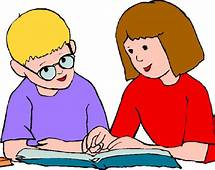 জাতিসংঘের বিভিন্ন উন্নয়নমূলক সংস্থার নামগুলো লেখ।
সবাই বইয়ের ৯৪ পৃষ্ঠা বের করে নিরবে পড়।
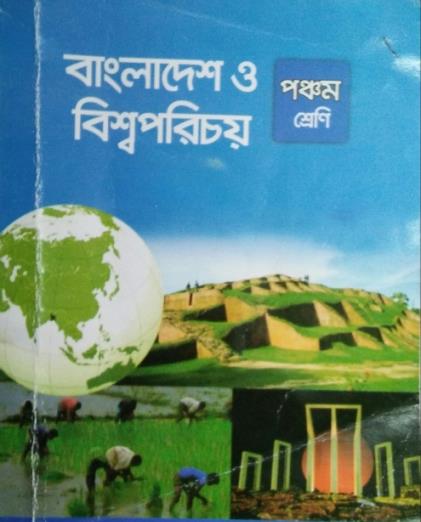 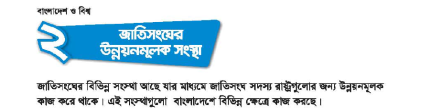 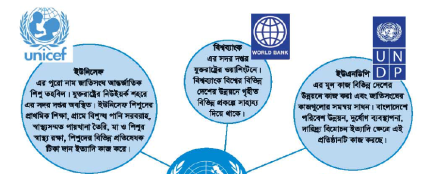 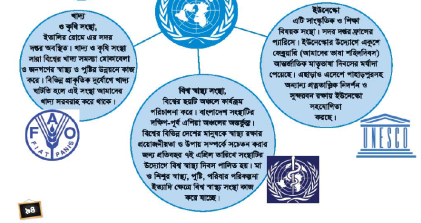 মূল্যায়ন
১। জাতিসংঘের উন্নয়নমূলক সংস্থাগুলোর নাম কী?
২। ইউনিসেফ কাদের নিয়ে কাজ করে?
৩। ইউনিসেফের কাজগুলো কী কী?
৪। ইউএনডিপি কী কী কাজ কর?
বাড়ির কাজ
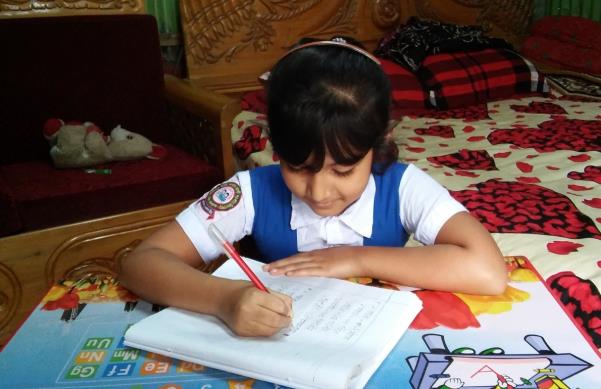 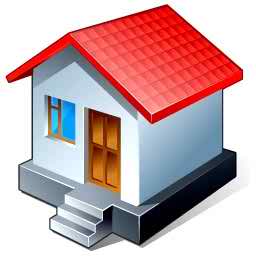 জাতিসংঘের উন্নয়নমূলক সংস্থাগুলো বাংলাদেশে কী ধরণের সহায়তা প্রদান করছে সে সম্পর্কে যা জান তা লিখে আনবে ।
আজকের পাঠ এখানেই শেষ
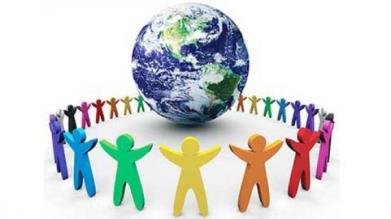 ধন্যবাদ
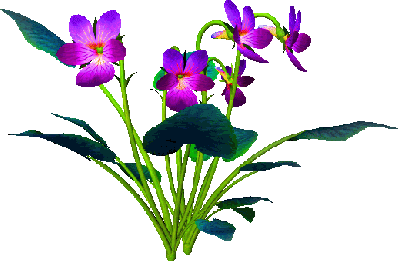 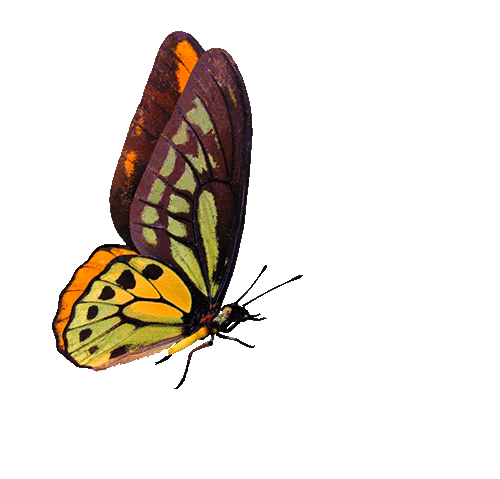 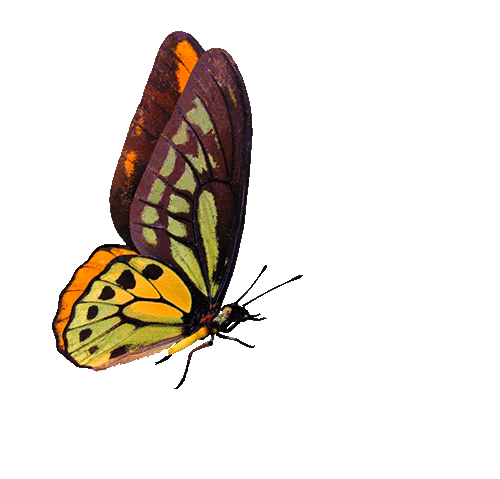 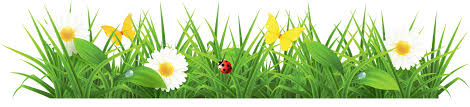 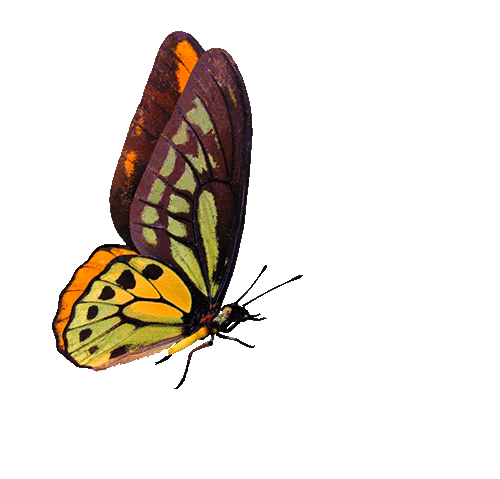